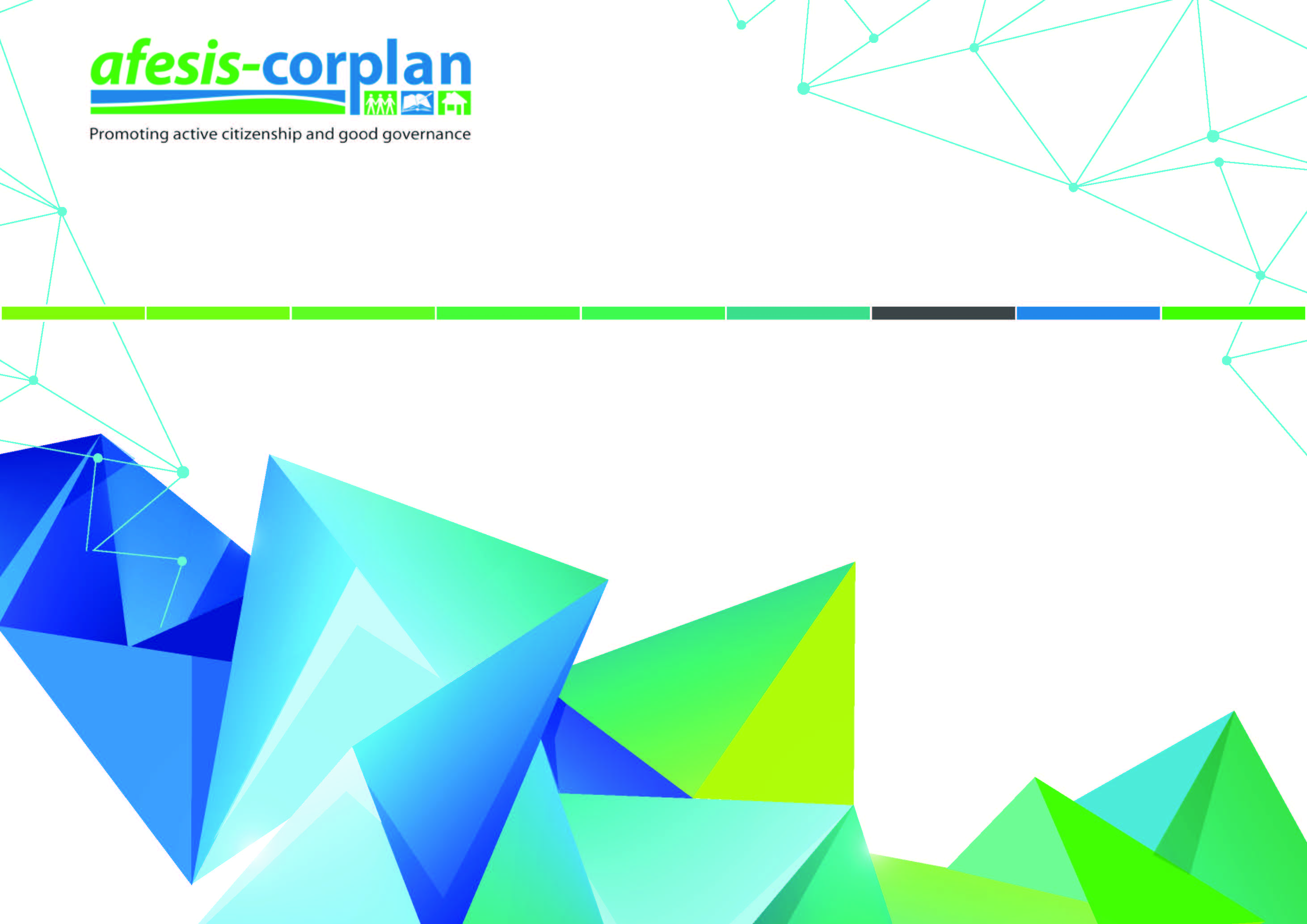 Safety and Security as a Component of Equity Planningfor Student Housing: A Case Study of Brandwag, Willows and Universitas Suburbs in Bloemfontein, Free State
Qhamani Tshazi
Programme Officer: Afesis-Corplan
Dr. Thulisile Mphambukeli
Senior Lecturer: University of the Free State
6 May 2019
UNDERSTANDING EQUITY AND EQUITY PLANNING
Equity-the fairness, impartiality or equality of services (Savas 1979:145). 
Urban inequity-the injustices that exist within cities (Stephens 2012:476). 
Equity planning is a framework in which urban planners working within government and public institutions use their research, analytical, and organizing skills to influence opinion, mobilize underrepresented constituencies, and advance and implement policies and programs that redistribute public and private resources to the poor and working class individuals(Metzger 1996:112). 
Equity planning is the art of providing a wider range of choice for those individuals who have a few, if any choices (Krumholz 1982:163).
[Speaker Notes: Krumholz, N. 1982. A retrospective view of equity planning: Cleveland 1969–1979. Journal of the American Planning Association, 48(2):163-174.
Metzger, J.T. 1996. The theory and practice of equity planning: An annotated bibliography. Journal of Planning Literature, 11(1):112-126.
Savas E. 1979. On equity in providing public services. Ekistics, 46(2):144-148. 
Stephens C. 2012. Urban inequities; urban Rights: A conceptual analysis and review of impacts on children, and policies to address them. Journal of Urban Health: Bulletin of the New York Academy of Medicine, 89(3):465-485.]
STUDENT HOUSING
A student house is defined as a house whereby the habitable rooms are rented out for an extended period to students who share communal facilities such as the kitchen, lounge, dining room and bathrooms (City of Johannesburg Municipality, 2009:8).
Two types of student houses which are communes and purpose built student accommodation (Ackermann and Visser,2016:9)
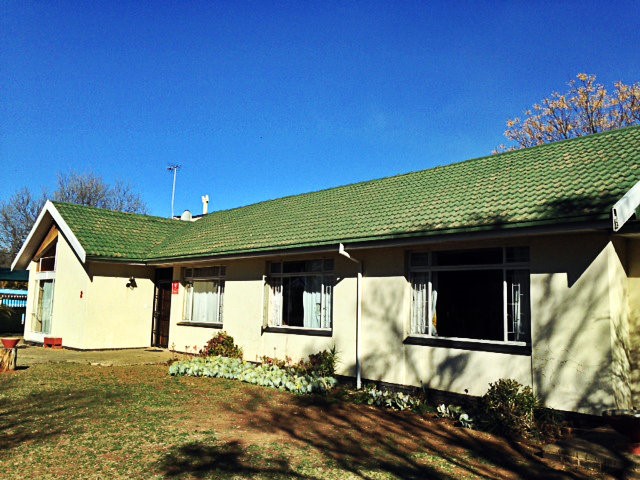 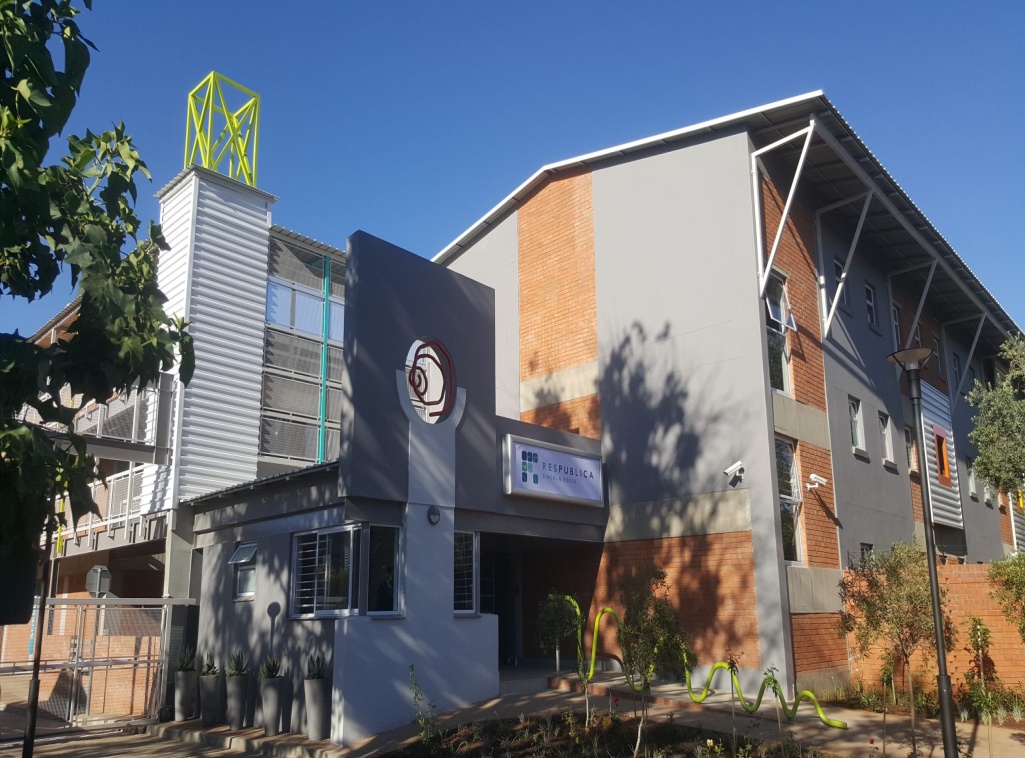 [Speaker Notes: Ackermann, A. & Visser, G. 2016. Studentification in Bloemfontein, South Africa. Bulletin of Geography. Socio-economic Series, 31:7-17.
City of Johannesburg Municipality. 2009. Commune policy. Development Planning and Urban Management. [Online] Available at: https://mra.ilovemelville.co.za/wp-content/uploads/2016/11/commune_policy09.pdf [Accessed 25 April 2018].]
STUDY AREA
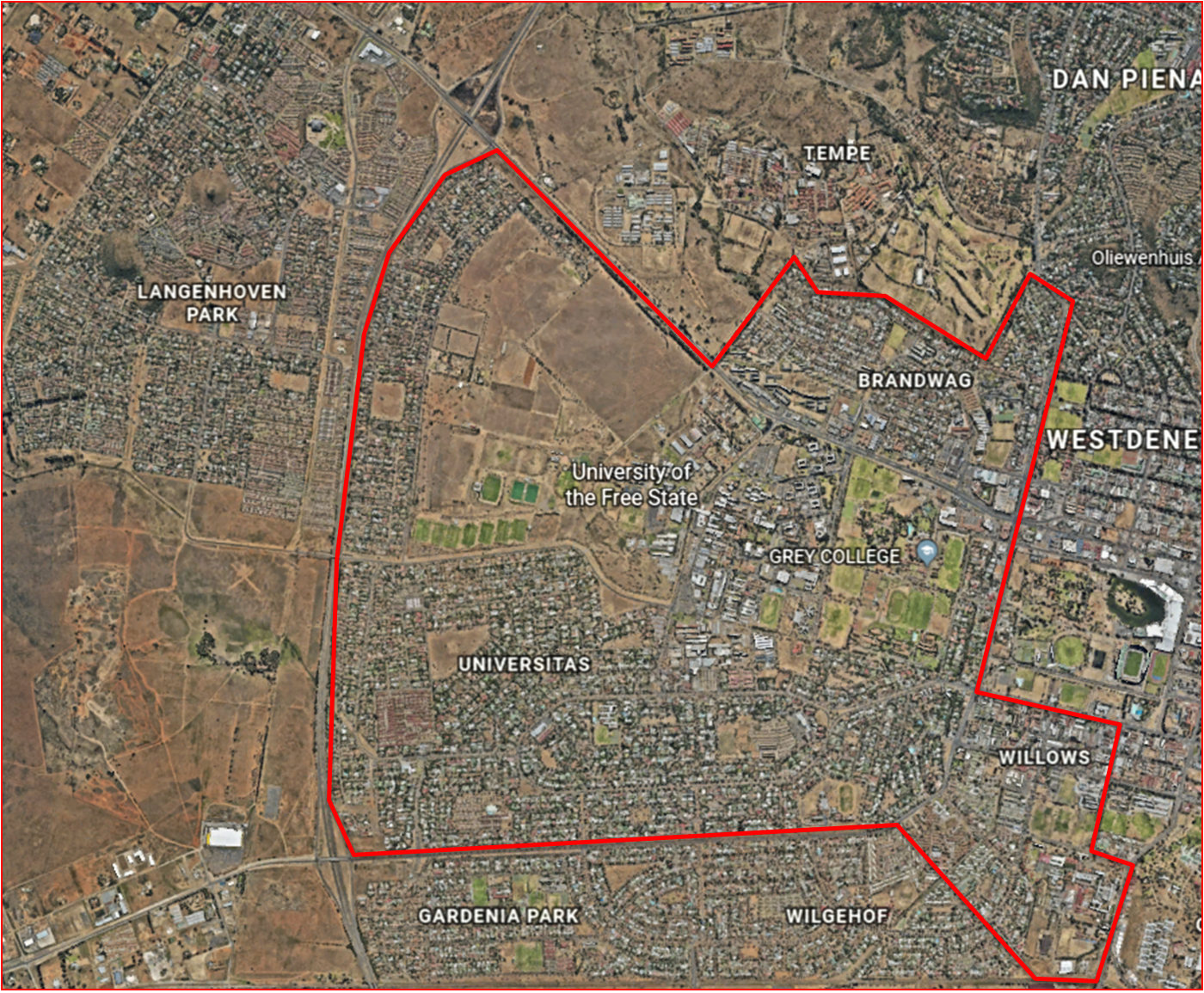 Snapshot Of Results
Snapshot Of Results
DISCUSSION OF FINDINGS
Capacity of University of the Free State to accommodate students
Ability to pay and access to resources continuum
Limited safety measures available to off-campus students
Fatal consequences tied with neglecting safety issues
BUT ARE THESE PROBLEMS UNIQUE TO THE UFS?
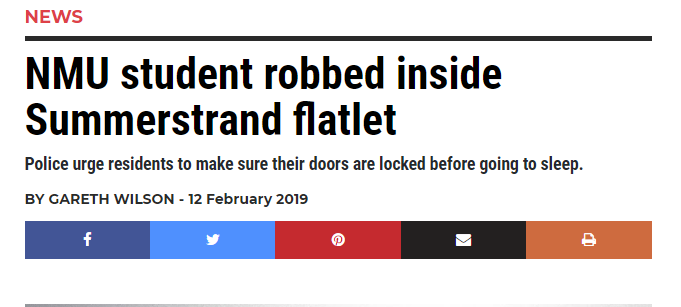 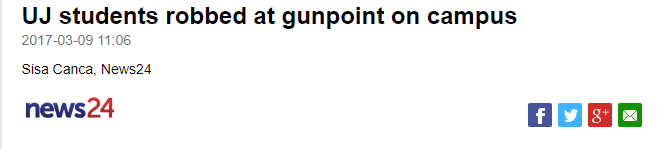 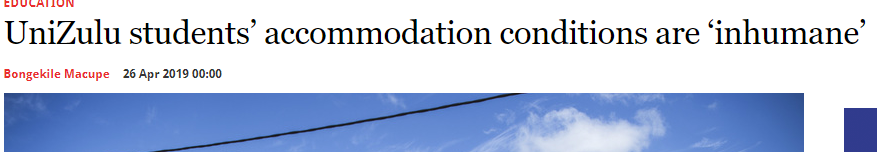 THE  NEXT STEP:
Spatialisation of all students registered
Development of an off-campus residence management system
THE  NEXT STEP:
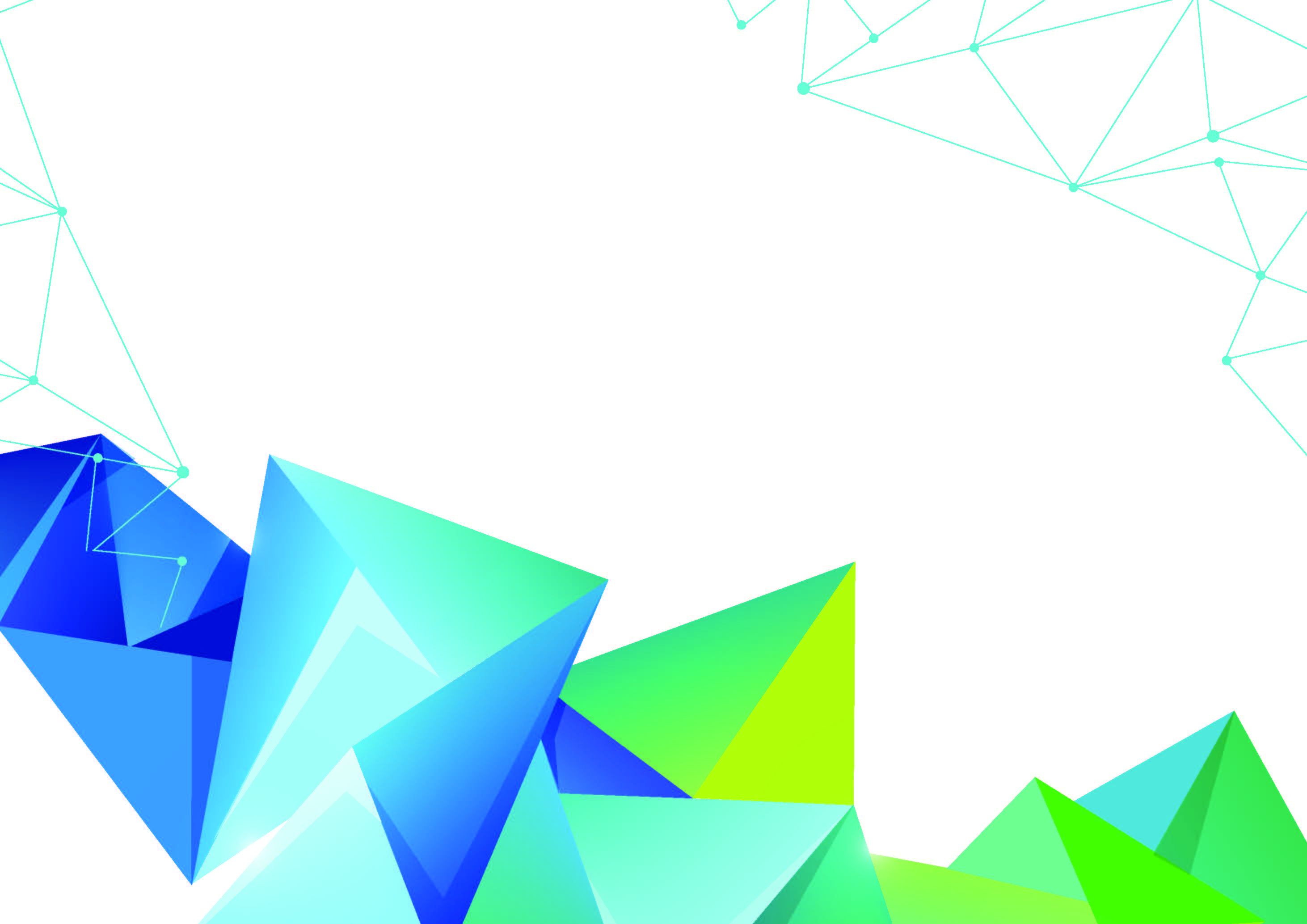 CONCLUSION